MSc programmes CEGCore Faculty ModuleModelling, Uncertainty and DataInformation for third-year bachelor students
29 September 2021

Room A
General introduction, MUDE and Cross-overs: Before we start…
The general introduction about all three new MSc programmes at CEG is presented in room A. This is also streamed to rooms B, C and D.
You can ask your questions after the presentation.
Students watching from home can ask their questions in the Teams chat (Teams link in invitation). Please turn off your camera and microphone in this Teams meeting.
All sessions are recorded. Recordings will be made available on portal and Brightspace.
General introduction
Why redesigned and new programmes? 
To educate students to become and remain world class engineers
Future-proof programmes
Multidisciplinary with ‘real life’ and current challenges
Explicit focus on research and design cycle, methodology, writing and presentation skills
Structure master programmes Common elements: 
MUDE, CO, Q5, thesis preparation and thesis
Admission
Admission to programme (not track)
Faculty CEG strategic framework
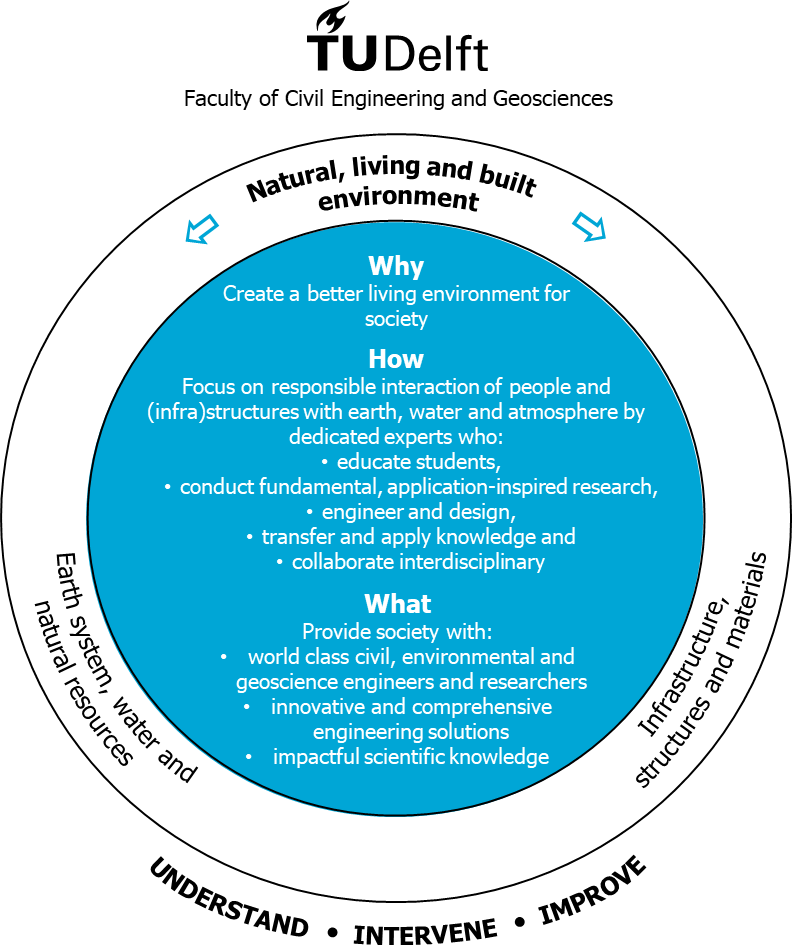 FEB 2019
OCT 2018
Coherence new MSc programmes
Environmental Engineering
Civil Engineering
Applied Earth Sciences
Structure new programmes
(Modular concept function/theme, coherence, in-depth, multiple options, track or discipline linked with electives and multidisciplinary elements, individual study plan)
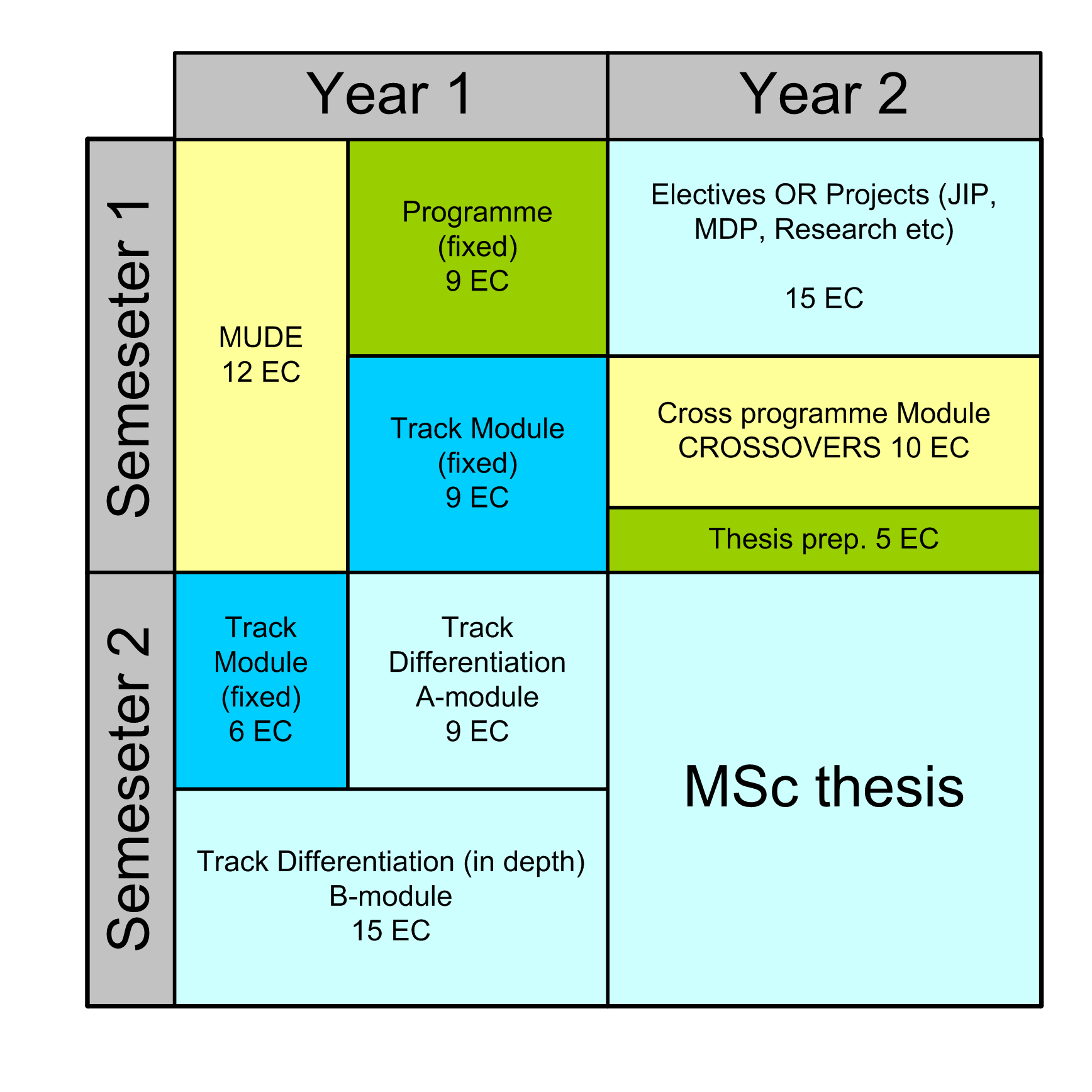 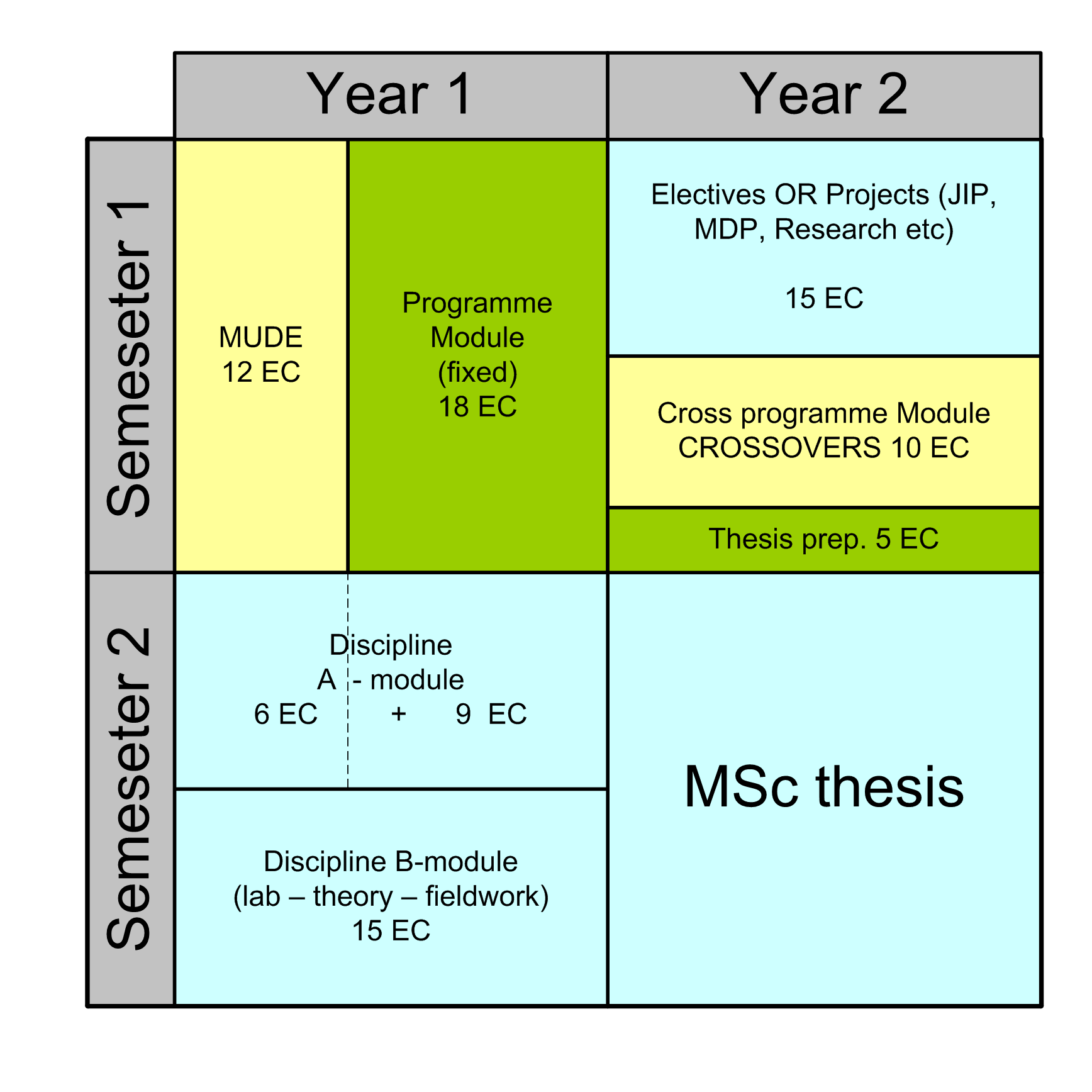 Applied Earth Sciences
Civil Engineering & Environmental Engineering
Modelling, Uncertainty and Data for Engineers (MUDE)Information for third-year bachelor students
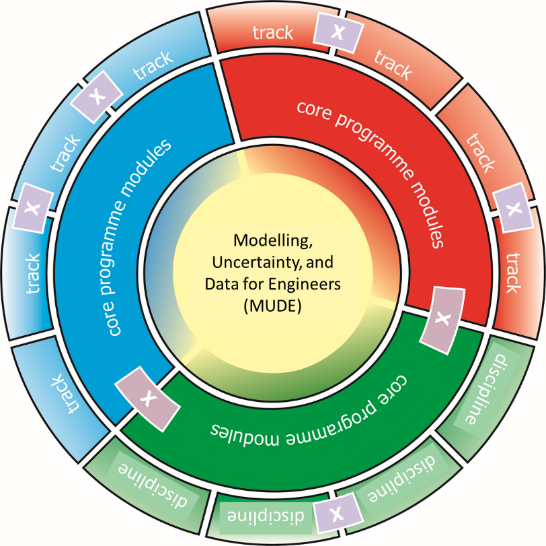 29 September 2021

Room A
Modelling, Uncertainty and Data for Engineers (MUDE)
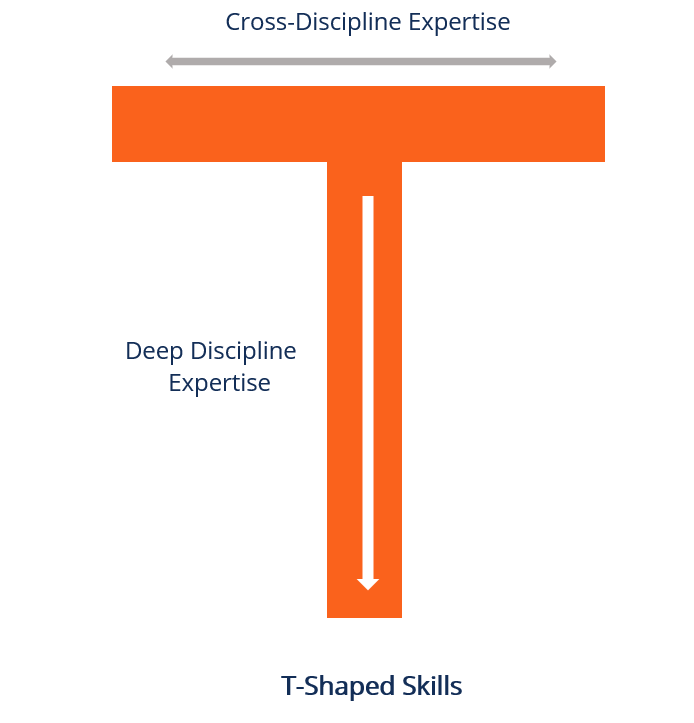 Landing zone
Engineering fundamentals 
Skills / Compentences
Modelling, Uncertainty and Data for Engineers (MUDE)
Q1
Q2
Theory & Application
Theory & Application
Coding
Coding
Challenges & Project
Challenges & Project
MUDE: Applications and challenges
rainfall variability
merging traffic
drought indicators
steel gate design
railway structures
cracks in structures
cloud formation
drinking water treatment
crowd density
soil behaviour
subsurface activity
subsidence monitoring and modelling
… and many more
Cross-over ModulesInformation for third-year bachelor students
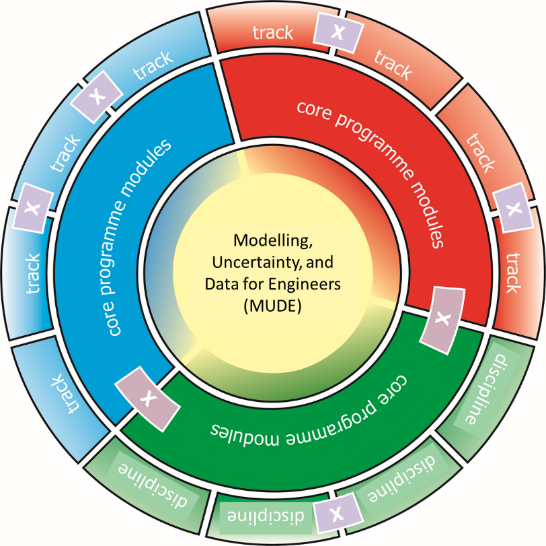 29 September 2021

Room A
Principles & Framework
10 EC in Q6 (September 2023)

Principles for CO Modules
Methodological  (More on techniques)
Topical  (More on topic)
Not mutually exclusive

Framework (Guidelines)
Multidisciplinary: at least interesting for 2 programs
Aligned with programs iLOs
Units thematically connected (coherent module) 
Flexible: take into account needs of each CO
Learning Objectives
11  LOs aligned with intended Learning Outcomes of ENVE, AES & CIE

Not expected to cover all of them

Strong project-based component

Teaching teams from different programmes/tracks/faculties
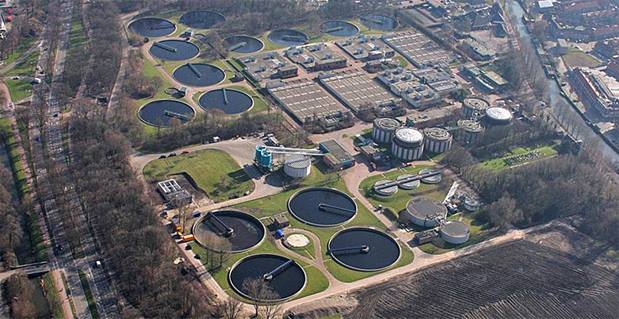 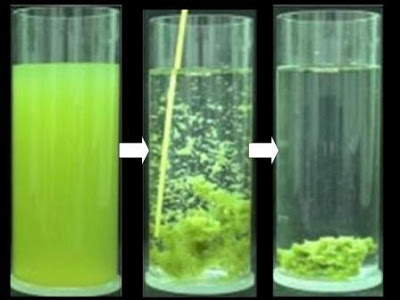 Sewage treatment (Utrecht)
Understanding MUD
From suspended clay to soil
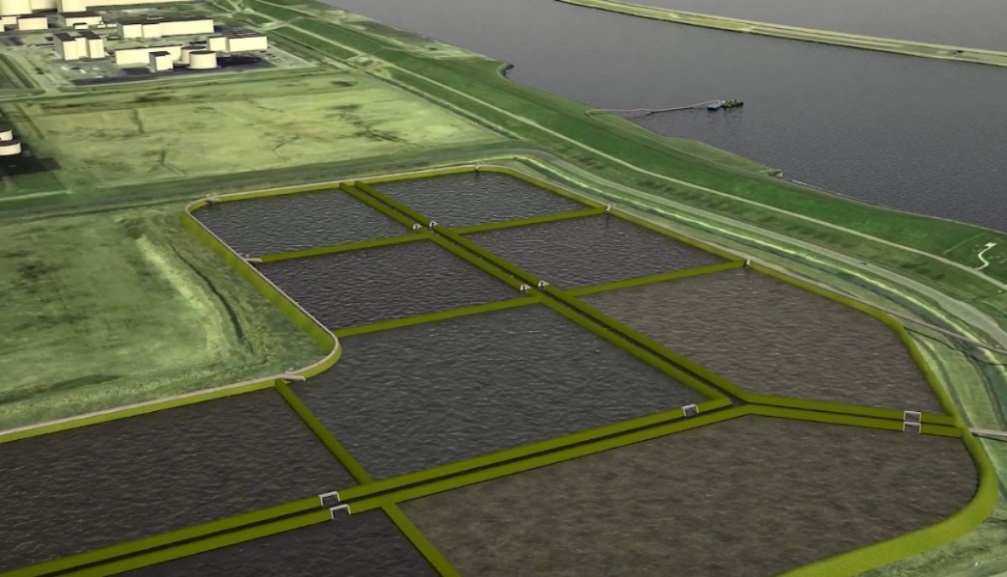 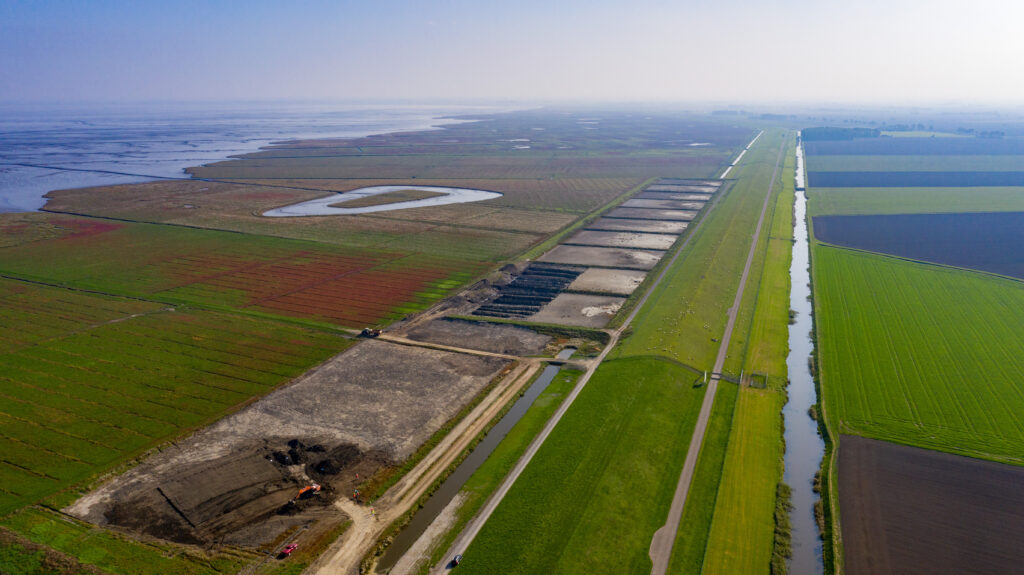 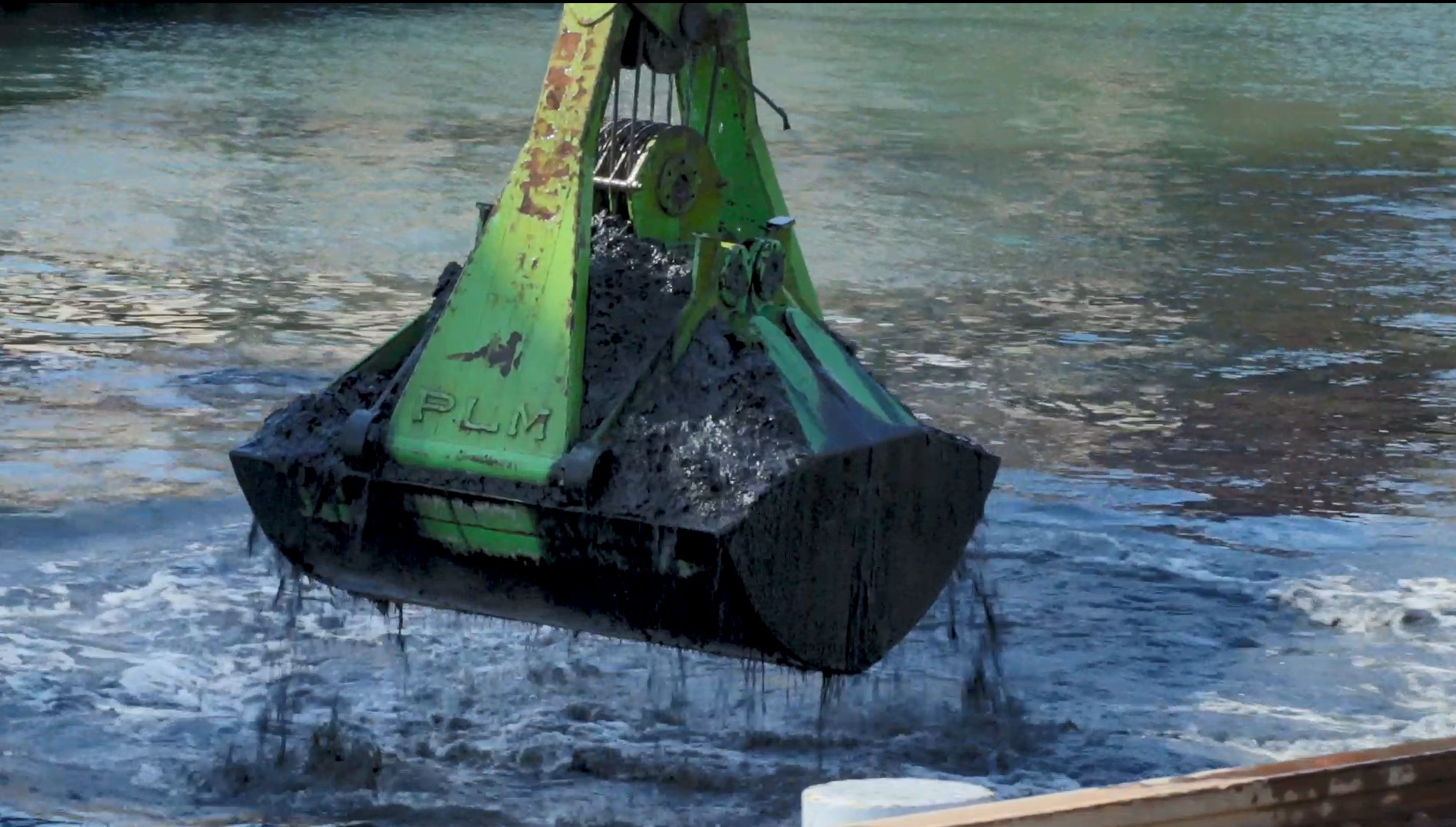 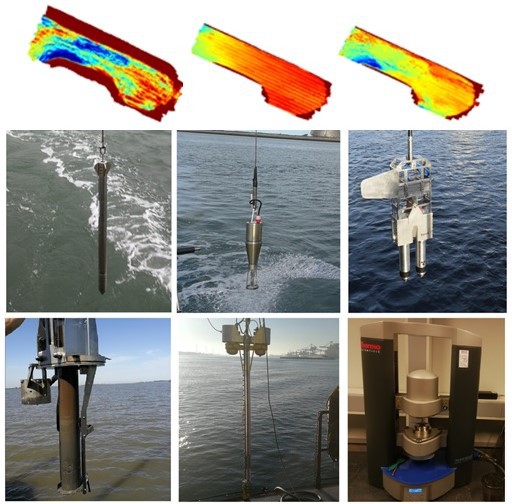 Kleirijperij
(The Netherlands)
Trial dike from dried mud (Waterschap Hunze en Aa’s)
Dredging (Port of Rotterdam)
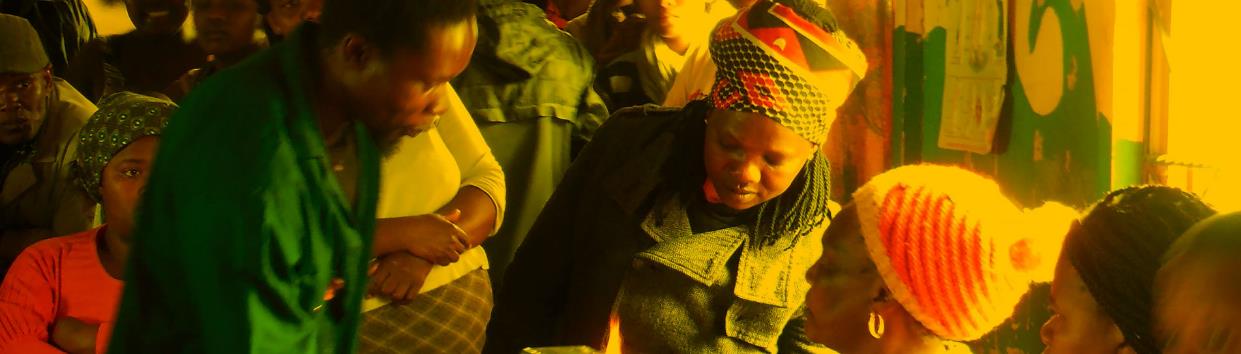 Engineering for Global Development
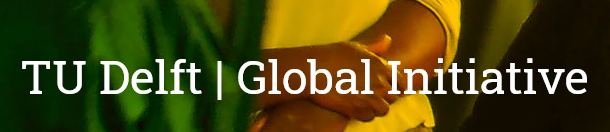 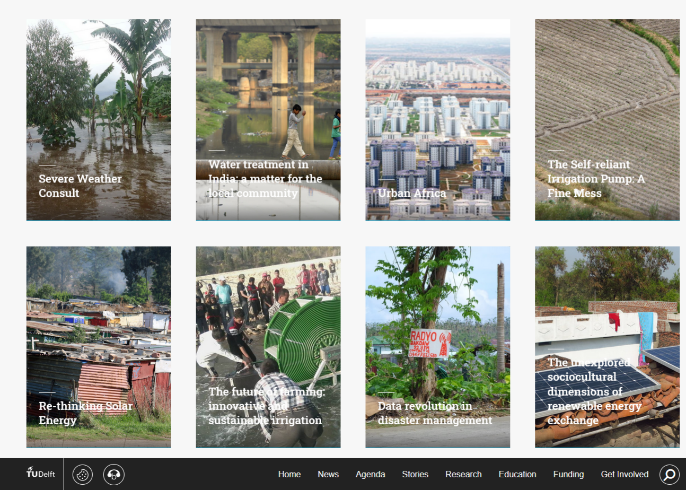 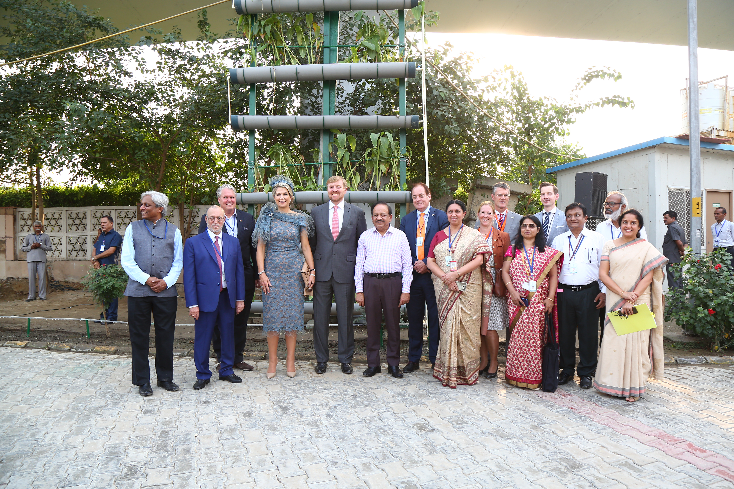 Coastal Remote Sensing & Fieldwork
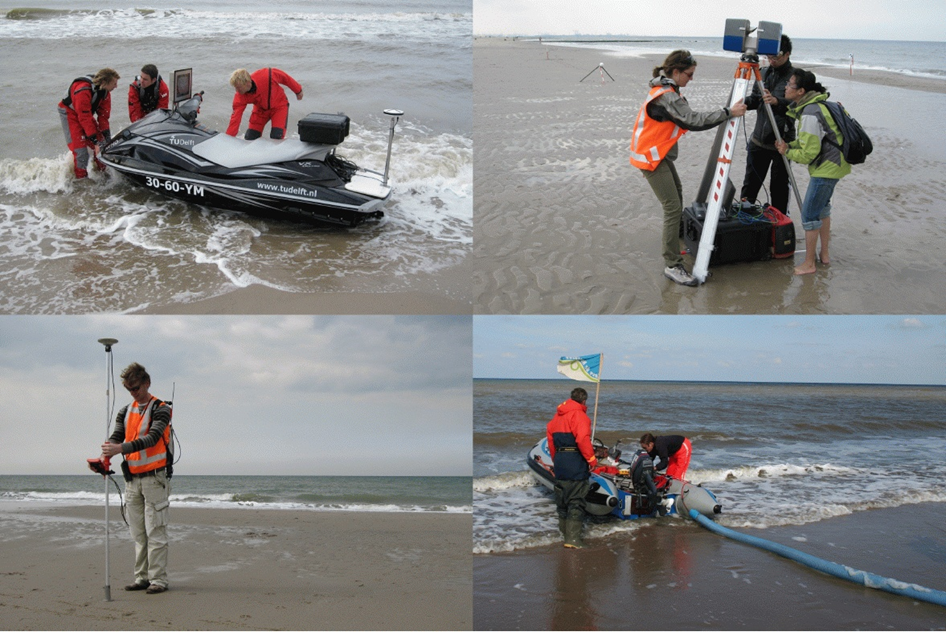 Data Science and Artificial Intelligence for Engineers (DSAIE)
Data Science & Machine Learning


Responsible Instructor: I. Rocha

Topics:
Intro / connection to MUDE
Data types / data handling
Supervised/Unsupervised/…
Deterministic vs Probabilistic
Model selection and validation
Kernel methods
Clustering, PCA, …
Tree-based methods & ensembles
Deep Learning & Interpretable Machine Learning

Responsible Instructor: H. Wang

Topics:
Artificial Neural Networks
Convolutional NN
Recurrent NN
Transfer Learning
Interpretable, explainable and physics-based machine learning
Model diagnostics
Applications


Responsible Instructor: TBD

Examples:
AI-based detection of floating plastic in urban waterways
Unsupervised learning for rail health condition classification
Deep image matching for photogrammetry.
…
PTYHON CODING SKILLS: programming, data processing, and data visualization
ATPSE – Methodological type module
Advanced Topics in Probability and Statistics
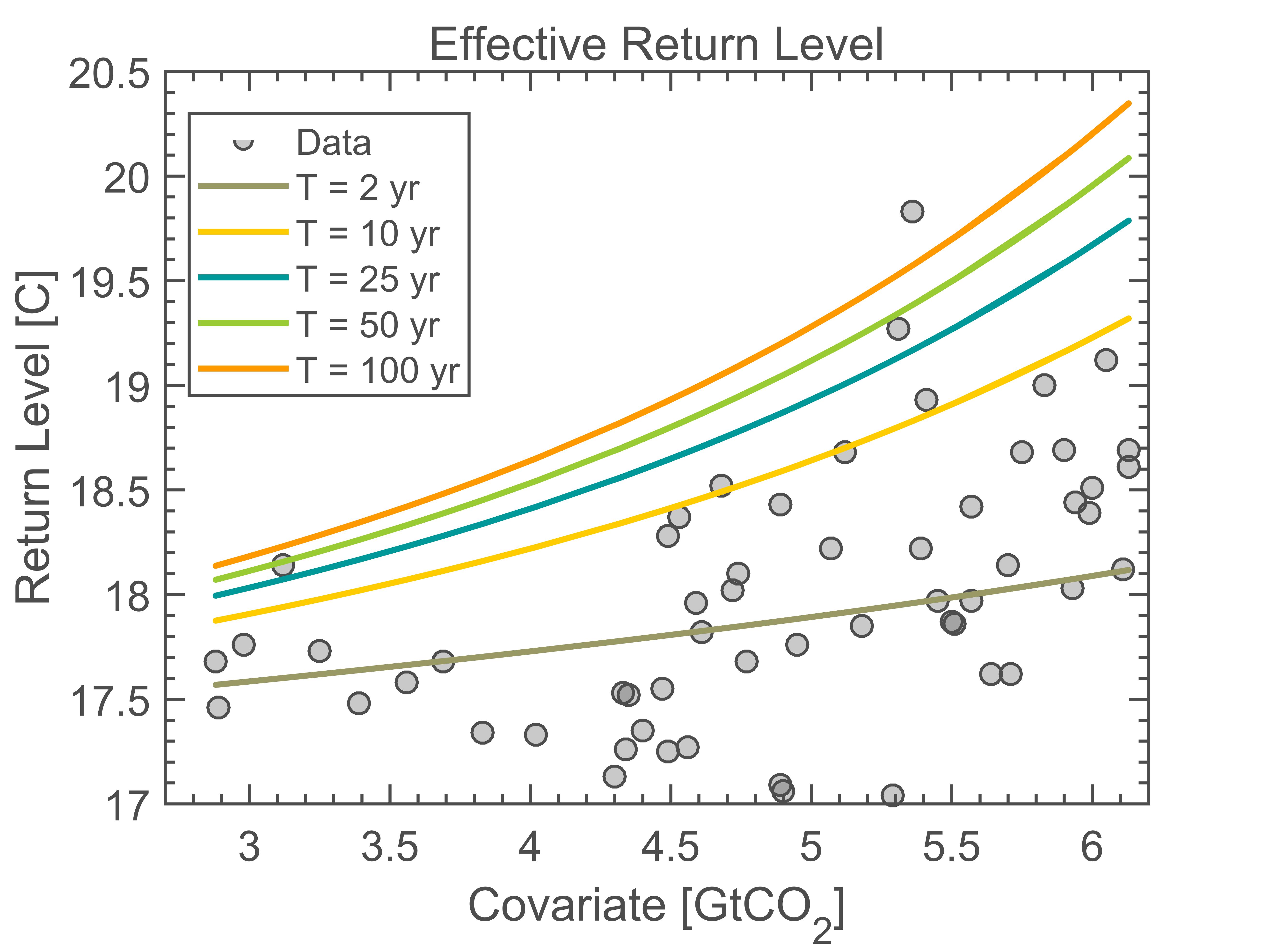 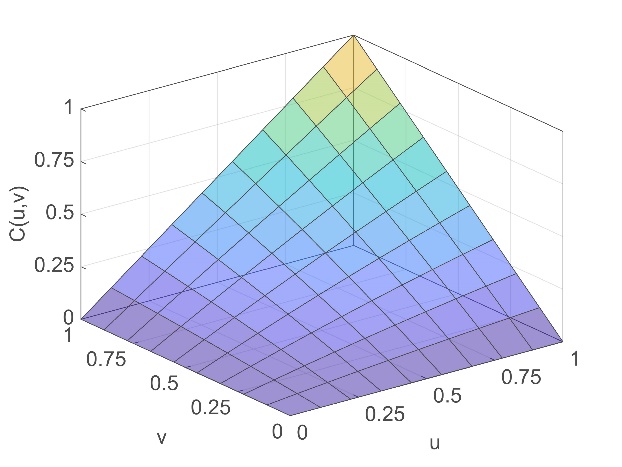 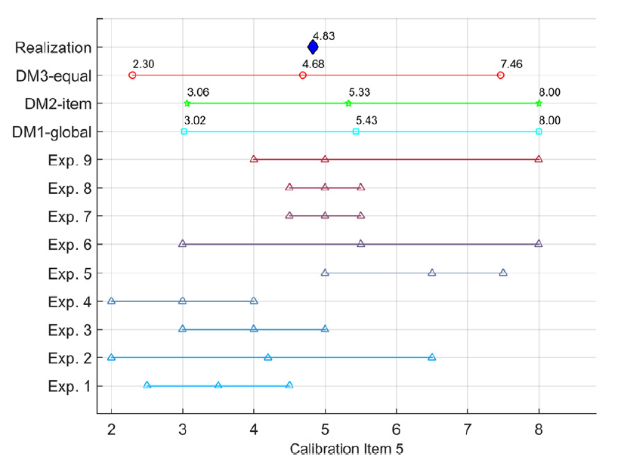 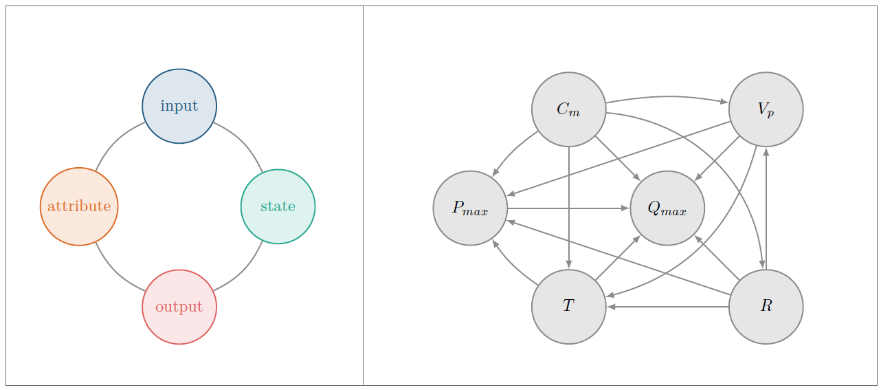 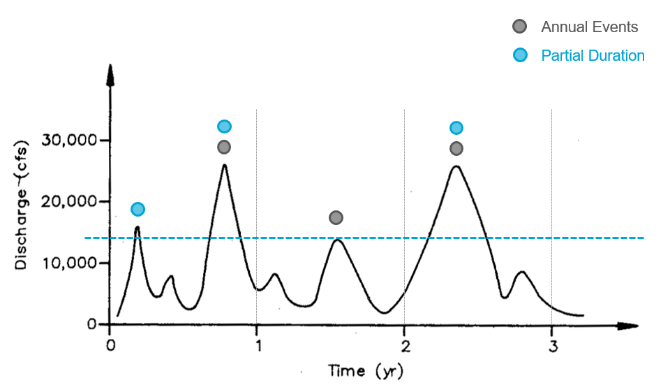 Subsurface storageEnergy and Climate
Subsurface storage technology

Why?
What?
How to assess?
Heat, solute and compressible fluid transport

How the fluids used in storage behave
Simulation tools and exercises
Storage design and evaluation project

Energy scenario through technology assessment
Assessment using appropriate numerical tools
Critical insight into the results
Communication of results
Deltas
Physics of the coupled delta system 

Climate change and scenarios 

Adaptation pathways for deltas
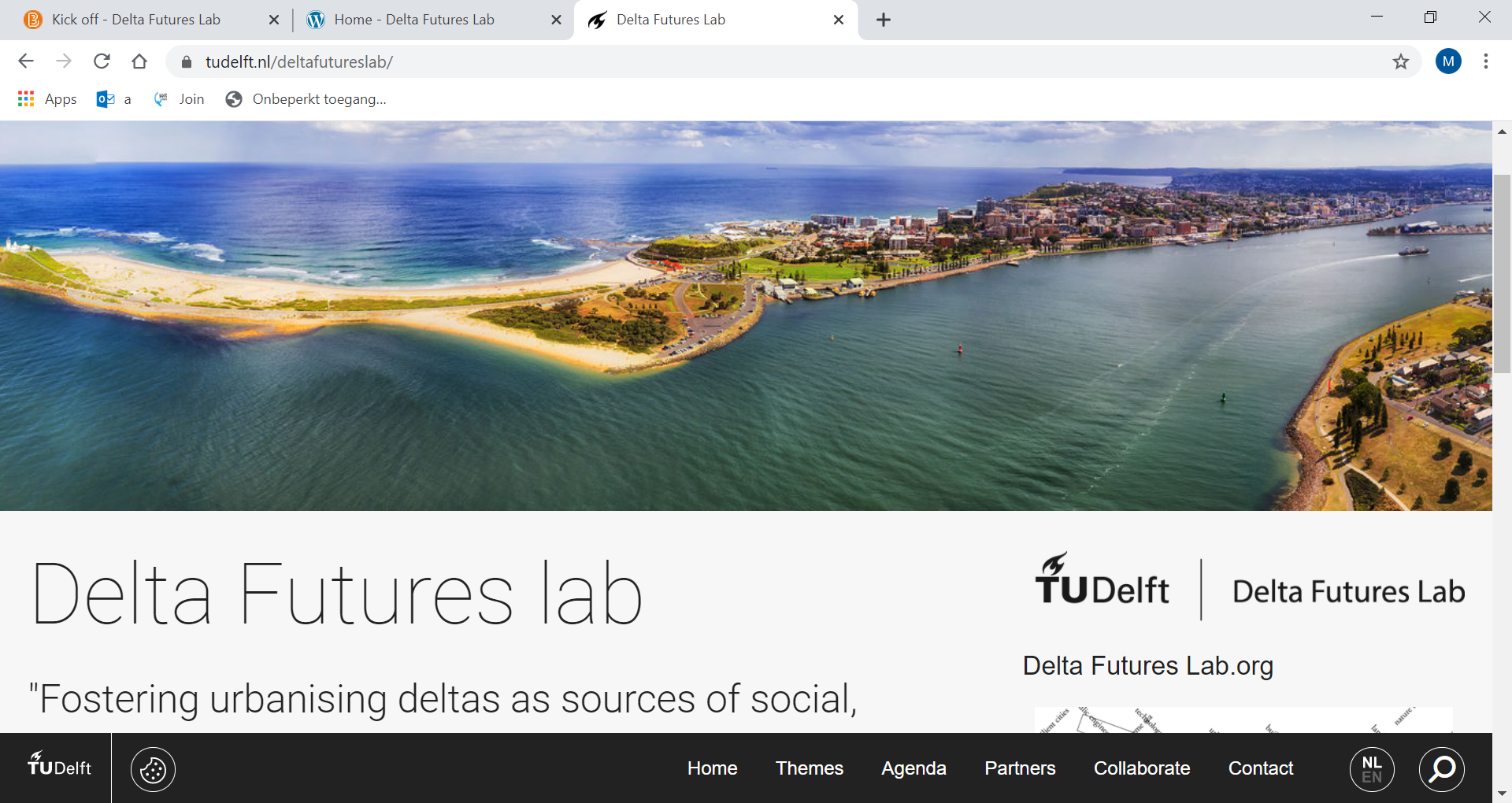 Monitoring of structural health and geohazards
1: Introduction to SHM and Applications 	

2: Learning from data 						

3: Case studies: Advanced monitoring of structural health and geohazards
Sustainable Cities
Ecoengineering solutions for climate resilient and healthy cities
Societal needs (particularly in cities):

Clean (healthy) air, water, soil
Climate-mitigating built environment (CO2 reduction)
Climate adaptive built environment (e.g. heat stress)
Circular material use (non-finite materials)
Desirable living conditions (well-being)
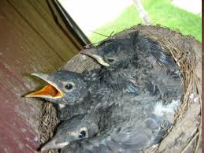 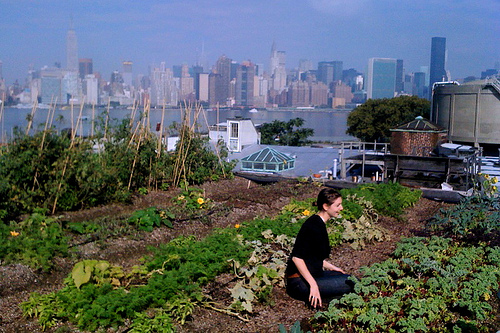 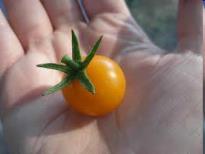 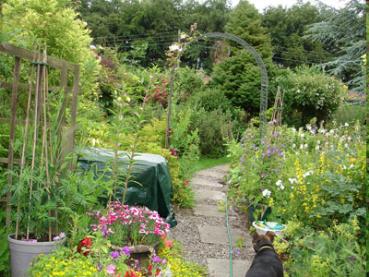 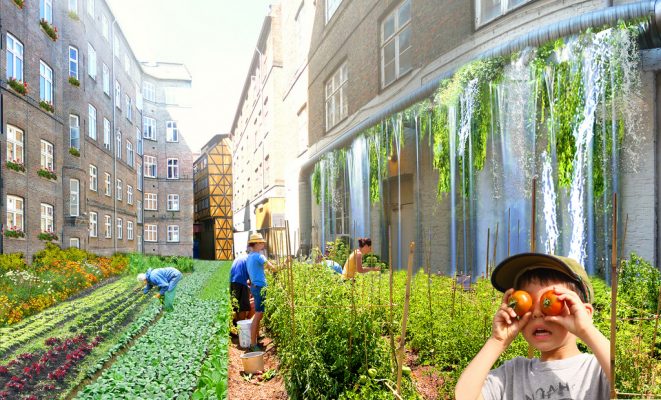